Szeretettel köszöntjük Istentiszteletünkön!
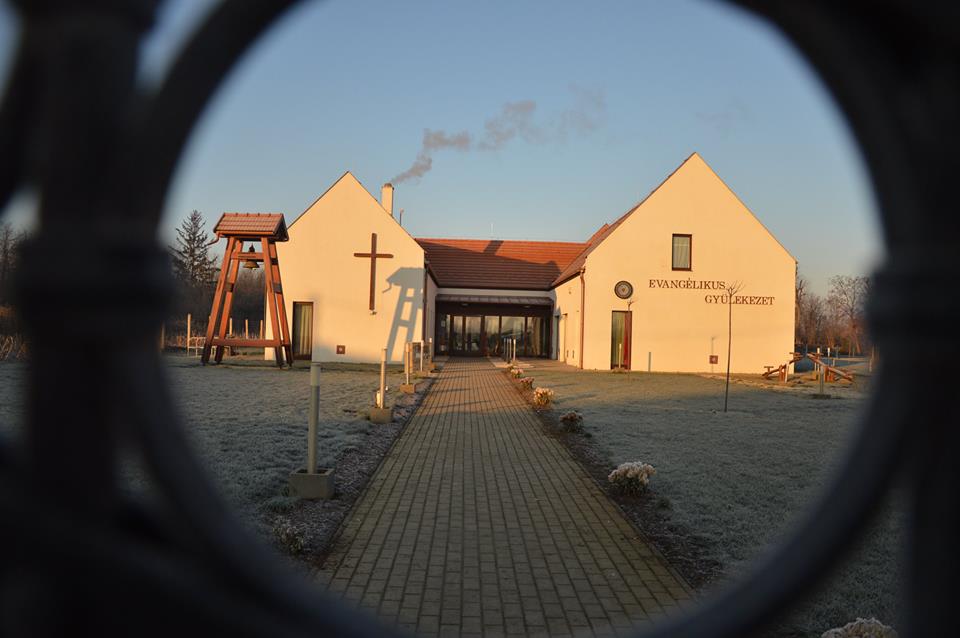 „Fölötted ott ragyog az Úr, dicsősége meglátszik rajtad.” Ézs 60,2
Igeolvasás
„1Hat nap múlva Jézus maga mellé vette Pétert, Jakabot és testvérét, Jánost, és felvitte őket külön egy magas hegyre. 2És szemük láttára elváltozott: arca fénylett, mint a nap, ruhája pedig fehéren ragyogott, mint a fény. 3És íme, megjelent előttük Mózes és Illés, és beszélgettek Jézussal. 4Péter ekkor megszólalt, és ezt mondta Jézusnak: „Uram, jó nekünk itt lennünk. Ha akarod, készítek itt három sátrat: egyet neked, egyet Mózesnek és egyet Illésnek.” 5Még beszélt, amikor íme, fényes felhő árnyékolta be őket, és hang hallatszott a felhőből: „Ez az én szeretett Fiam, akiben gyönyörködöm, reá hallgassatok!” 6Amikor a tanítványok ezt hallották, arcra borultak, és nagy félelem fogta el őket. 7Ekkor Jézus odament, megérintette őket, és így szólt hozzájuk: „Keljetek fel, és ne féljetek!” 8Amikor föltekintettek, senkit sem láttak, csak Jézust egyedül. 9Miközben jöttek lefelé a hegyről, megparancsolta nekik Jézus: „Senkinek se mondjátok el ezt a látomást, amíg fel nem támad az Emberfia a halottak közül.” Mt17, 1-9
Szívembe jöjj, szívembe jöjj, 
jöjj szívembe most Úr Jézus,
Ó, jöjj ma még, lakója légy, 
jöjj szívembe most Úr Jézus!
IgeHirdetés
„1Hat nap múlva Jézus maga mellé vette Pétert, Jakabot és testvérét, Jánost, és felvitte őket külön egy magas hegyre. 2És szemük láttára elváltozott: arca fénylett, mint a nap, ruhája pedig fehéren ragyogott, mint a fény. 3És íme, megjelent előttük Mózes és Illés, és beszélgettek Jézussal. 4Péter ekkor megszólalt, és ezt mondta Jézusnak: „Uram, jó nekünk itt lennünk. Ha akarod, készítek itt három sátrat: egyet neked, egyet Mózesnek és egyet Illésnek.” 5Még beszélt, amikor íme, fényes felhő árnyékolta be őket, és hang hallatszott a felhőből: „Ez az én szeretett Fiam, akiben gyönyörködöm, reá hallgassatok!” 6Amikor a tanítványok ezt hallották, arcra borultak, és nagy félelem fogta el őket. 7Ekkor Jézus odament, megérintette őket, és így szólt hozzájuk: „Keljetek fel, és ne féljetek!” 8Amikor föltekintettek, senkit sem láttak, csak Jézust egyedül. 9Miközben jöttek lefelé a hegyről, megparancsolta nekik Jézus: „Senkinek se mondjátok el ezt a látomást, amíg fel nem támad az Emberfia a halottak közül.” Mt17, 1-9
Jézus földi szolgálatának kezdetén az Atya így szólt:„16Amikor pedig Jézus megkeresztelkedett, azonnal kijött a vízből, és íme, megnyílt a menny, és látta, hogy Isten Lelke galamb formájában aláereszkedik, és őreá száll. 17És hang hallatszott a mennyből: „Ez az én szeretett Fiam, akiben gyönyörködöm.” Jézus földi pályájának befejezéséhez közeledve  az Atya így szólt:„Hang hallatszott a felhőből: „Ez az én szeretett Fiam, akiben gyönyörködöm, reá hallgassatok!”
„22Péter ekkor magához vonta őt, és feddeni kezdte: „Isten mentsen, Uram, 
ez nem történhet meg veled!” 23
Ő pedig megfordult, és így szólt 
Péterhez: „Távozz tőlem, Sátán, botránkoztatsz engem, mert nem 
az Isten szerint gondolkozol, hanem
 az emberek szerint.” Mt 16,22-23
„18Senki sem veheti el tőlem: 
én magamtól adom oda.
 Hatalmam van arra, hogy odaadjam, 
és hatalmam van arra, hogy ismét visszavegyem: ezt a küldetést 
kaptam az én Atyámtól.” Jn 10,18
„7Hiszen még az igazért is aligha halna meg valaki, bár a jóért talán még vállalja valaki a halált. 8Isten azonban abban mutatta meg rajtunk a szeretetét, hogy Krisztus már akkor meghalt értünk, amikor bűnösök voltunk.” Róm 5,7-8.
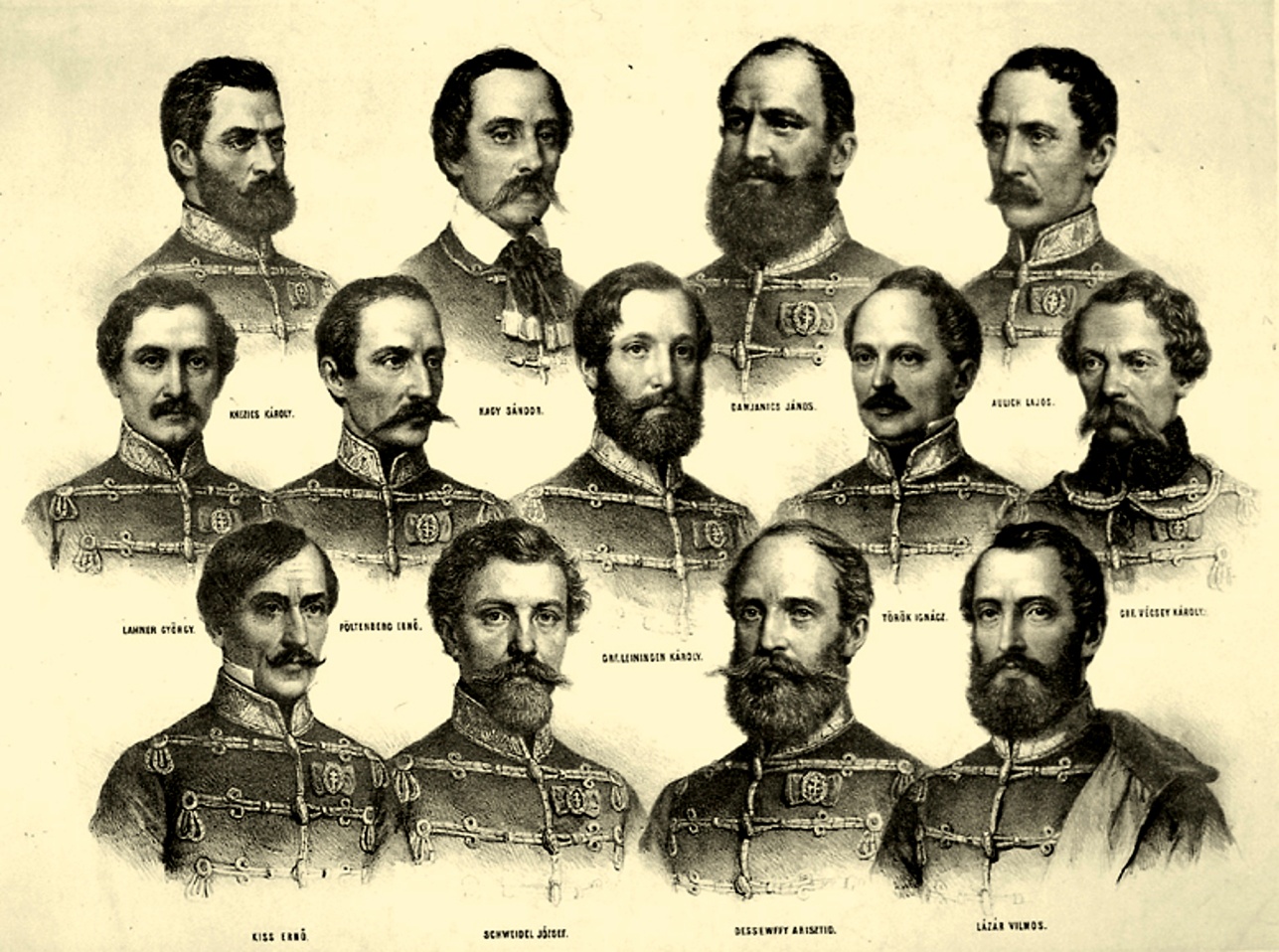 Vécsey Károly (1803-1849) magyar gróf, honvéd tábornok„Isten adta a szívet, lelket nekem, amely népem és hazám szolgálatáért lángolt.”

Aulich Lajos (1793–1849) német honvéd tábornok„Szolgáltam, szolgáltam, mindig csak szolgáltam. És halálommal is szolgálni fogok. Forrón szeretett magyar népem és hazám, tudom, megértik azt a szolgálatot.”
Dessewffy Arisztid (1802–1849) magyar gróf, honvéd tábornok„Tegnap hősök kellettek, ma mártírok… Így parancsolja ezt hazám szolgálata.”

Nagysándor József (1803–1849) magyar honvéd tábornok„De rettenetes volna most az elmúlásra gondolni, ha semmit sem tettem volna az életemben. Alázatosan borulok Istenem elé, hogy hőssé, igaz emberré, jó katonává tett.”

Török Ignác (1795–1849) magyar honvéd tábornok„Nemsokára Isten legmagasabb ítélőszéke elé állok. Életem parányi súly csupán, de tudom, hogy mindig csak Őt szolgáltam.”
„34Jézus pedig így könyörgött: „Atyám, bocsáss meg nekik, mert nem tudják, mit cselekszenek.” Lk 23,34
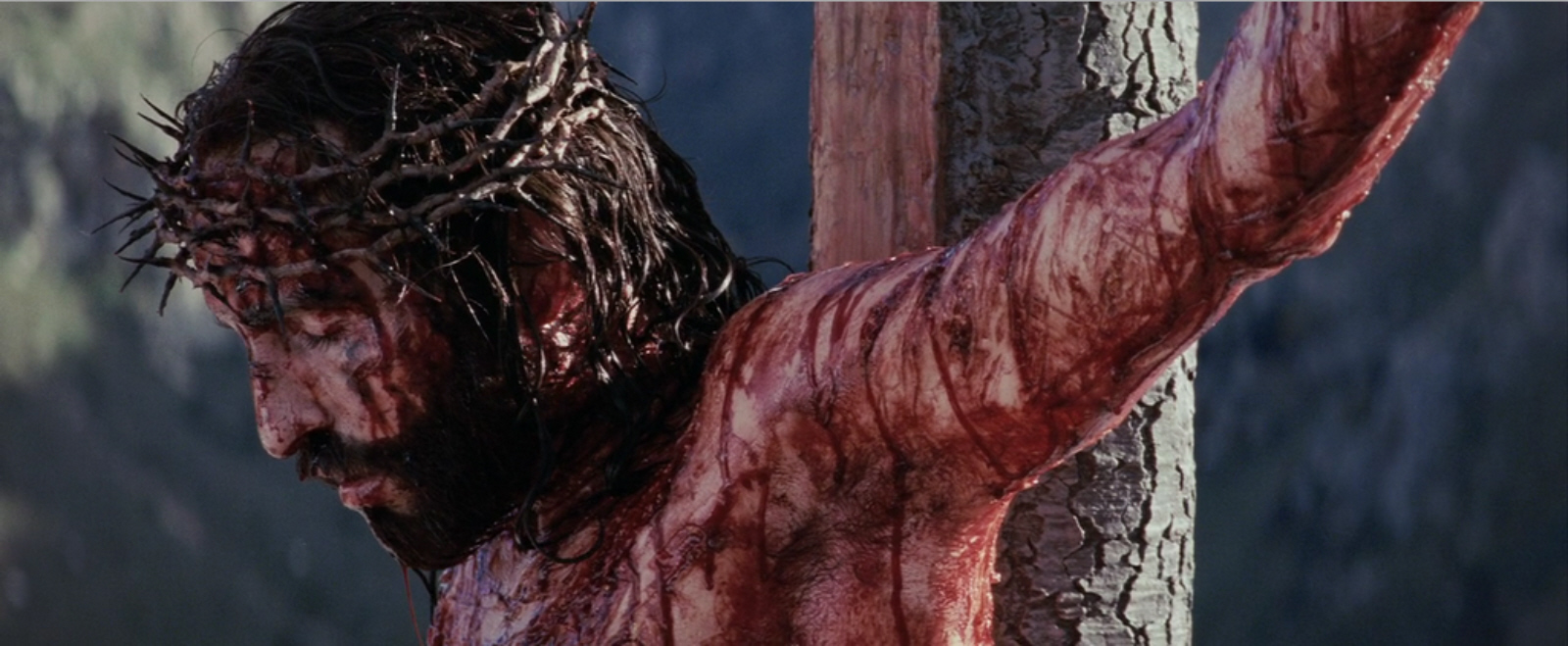 „Reá hallgassatok”, mert Reá érdemes hallgatni!Őt kövessétek, mert Őt érdemes követni!Benne higgyetek, mert Benne érdemes hinni!
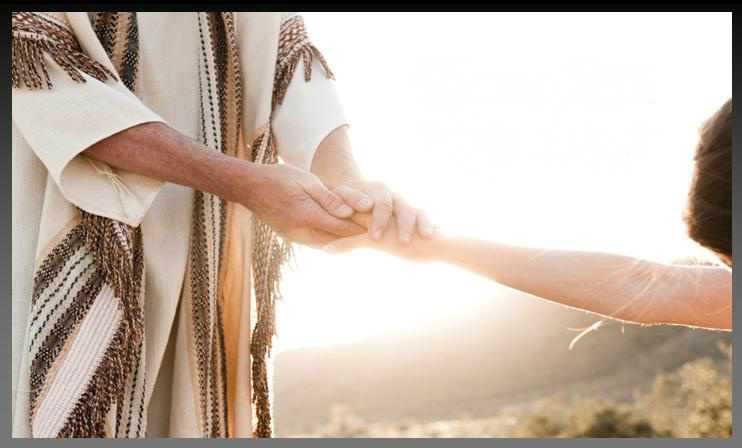 A megdicsőülés helyei:
Az üres sír:
A kereszt:
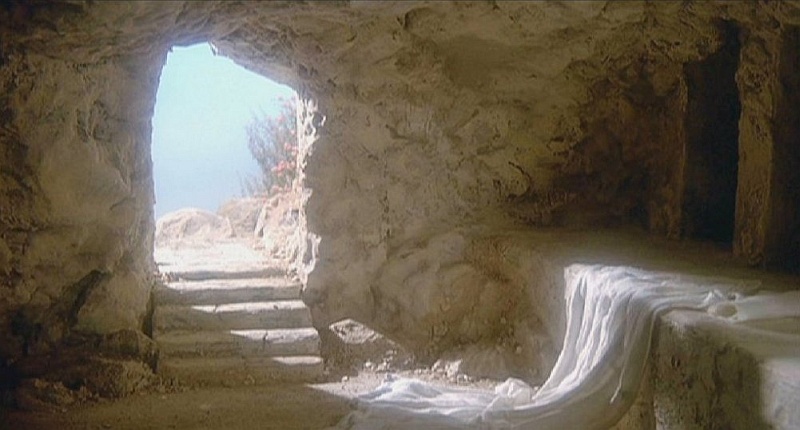 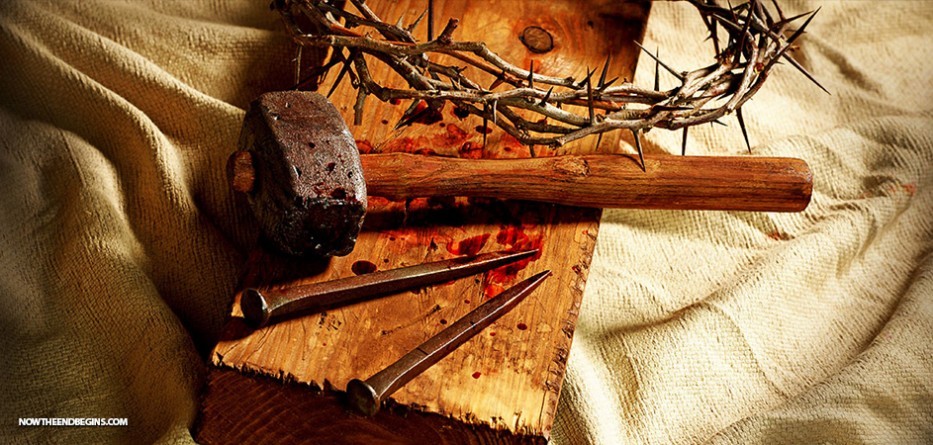 Az életed:
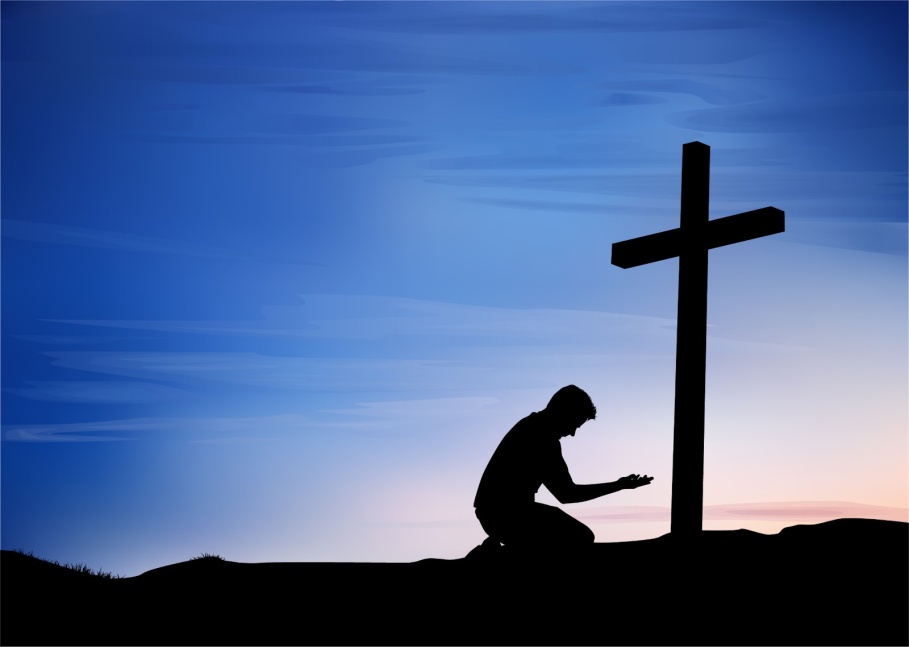 „Jézus élete is láthatóvá legyen halandó testünkben.”II Kor 4,11
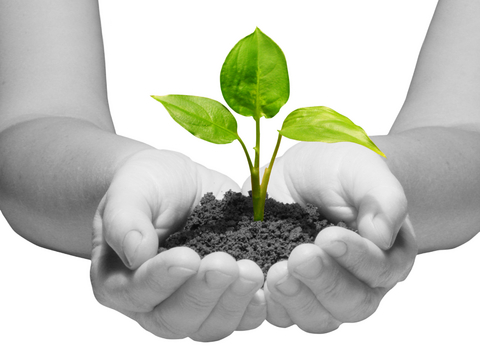 „Krisztus bennetek a megdicsőülés reménye." Kol 1,27b